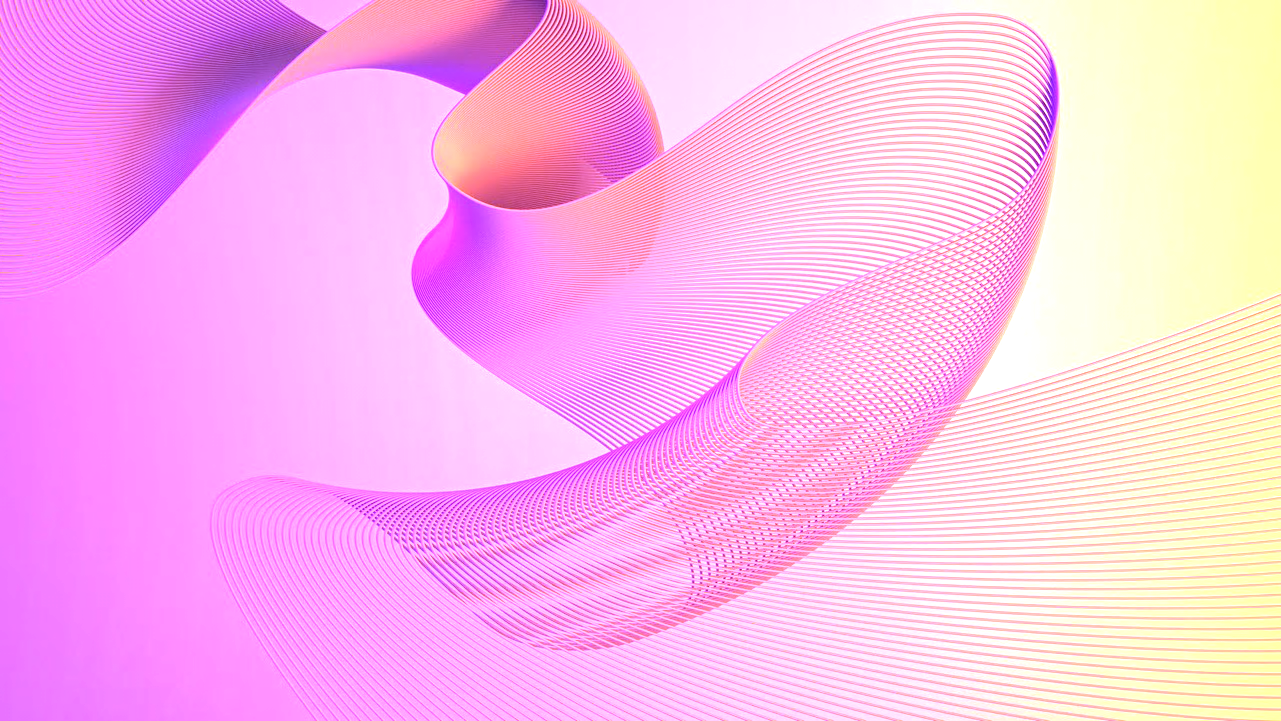 Modèle de fiche d’évaluation prospective avec matrice
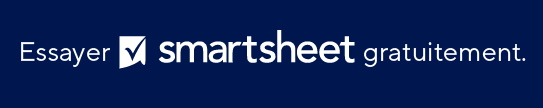 Quand utiliser ce modèle ? Ce modèle de fiche d’évaluation prospective suit les performances de l’entreprise pour divers objectifs. Lors des révisions périodiques, les responsables et les chefs d’équipe peuvent utiliser ce modèle pour communiquer les progrès accomplis vers la réalisation des objectifs stratégiques et s’assurer de l’alignement sur les stratégies et les objectifs généraux.

Fonctionnalités clés du modèle : le modèle présente une mise en page claire, divisée en plusieurs perspectives (financières, clients, internes et apprentissage). Chaque section contient les objectifs, les cibles et le statut actuel, ce qui fournit une vue d’ensemble détaillée dans un format lisible. La mise en page matricielle se concentre sur la vision et la stratégie plus larges, ce qui aide les équipes à comprendre le lien entre leurs activités quotidiennes et les objectifs de l’entreprise.
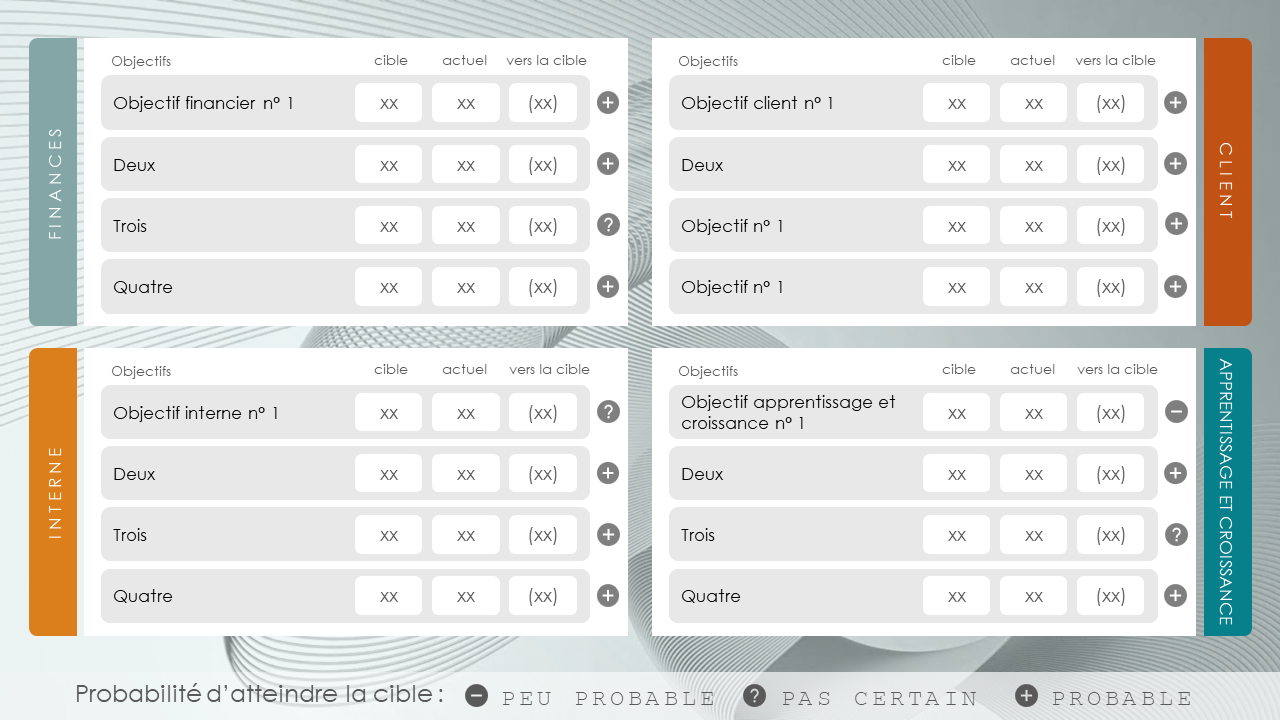 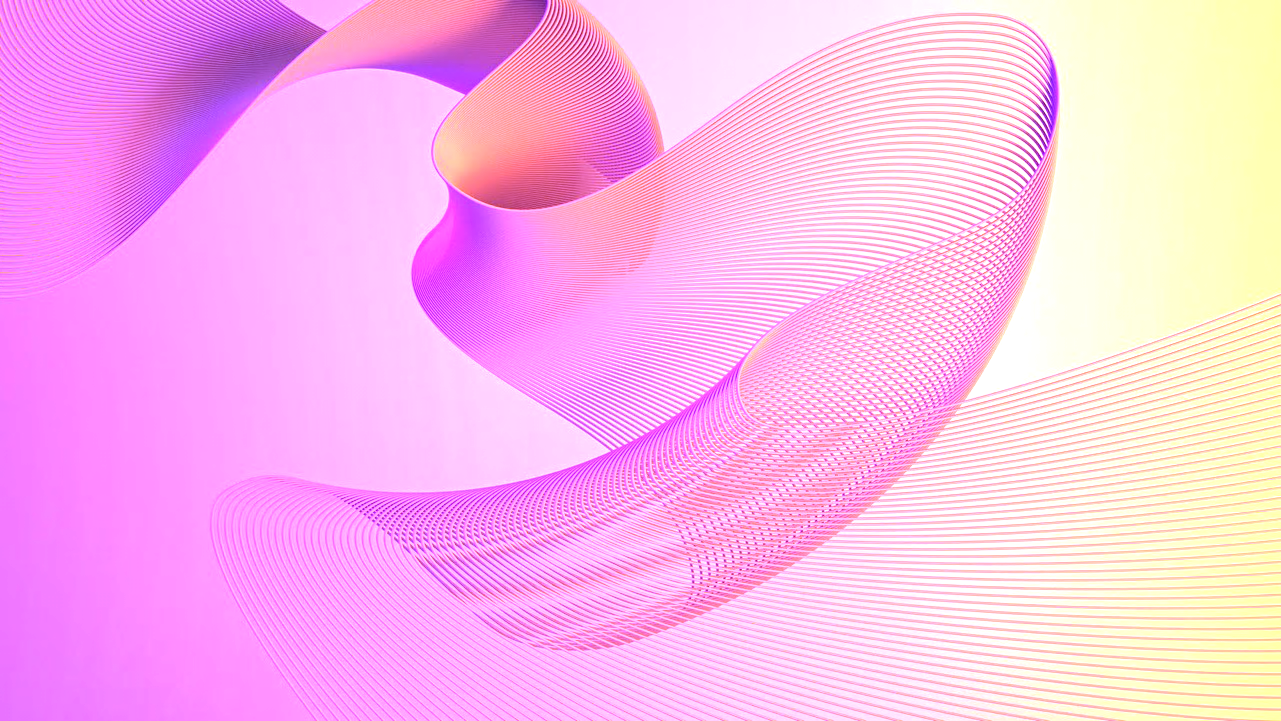 cible
actuel
vers la cible
cible
actuel
vers la cible
Objectifs
Objectifs
xx
xx
(xx)
xx
xx
(xx)
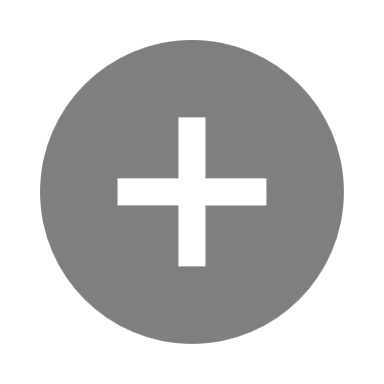 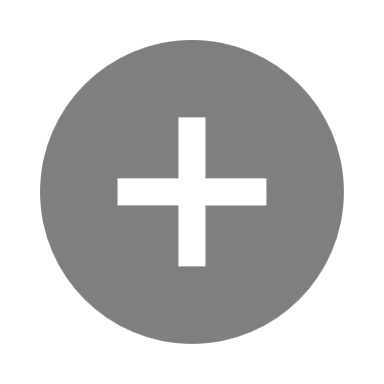 Objectif financier n° 1
Objectif client n° 1
xx
xx
(xx)
xx
xx
(xx)
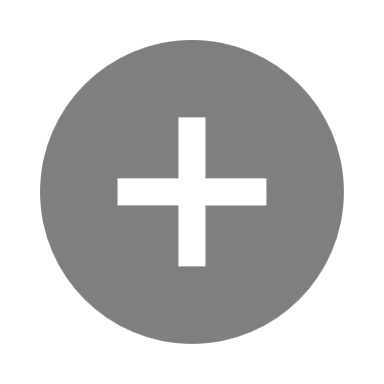 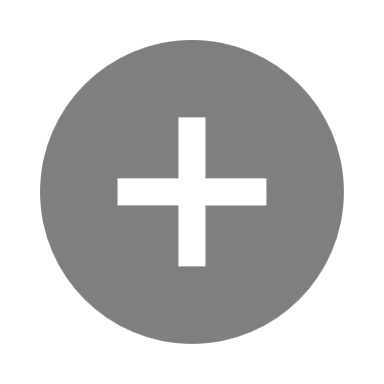 Deux
Deux
FINANCES
CLIENT
xx
xx
(xx)
xx
xx
(xx)
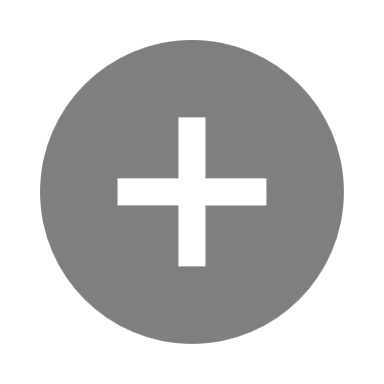 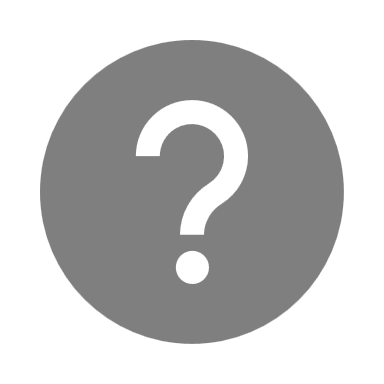 Trois
Objectif n° 1
xx
xx
(xx)
xx
xx
(xx)
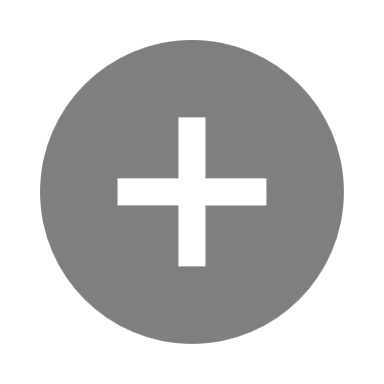 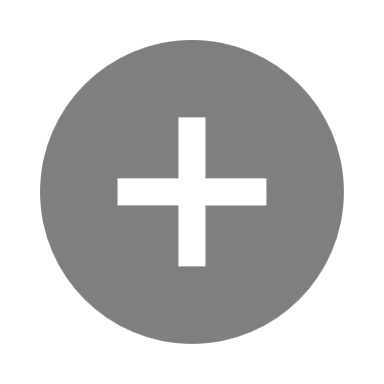 Quatre
Objectif n° 1
cible
actuel
vers la cible
cible
actuel
vers la cible
Objectifs
Objectifs
Objectif apprentissage et croissance n° 1
xx
xx
(xx)
xx
xx
(xx)
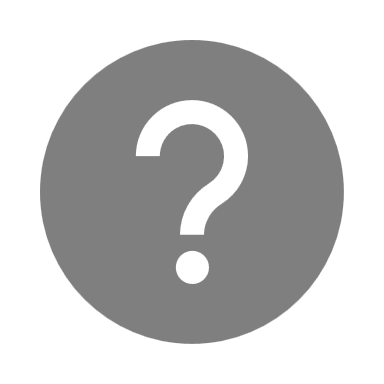 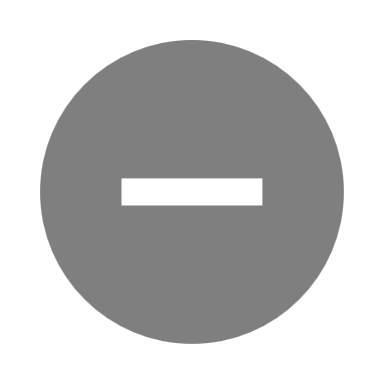 Objectif interne n° 1
xx
xx
(xx)
xx
xx
(xx)
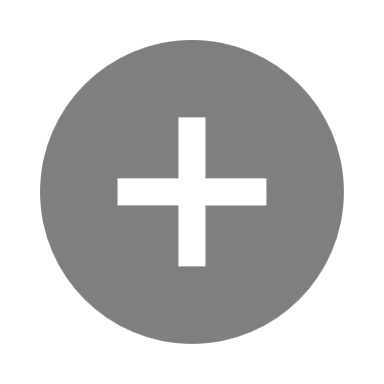 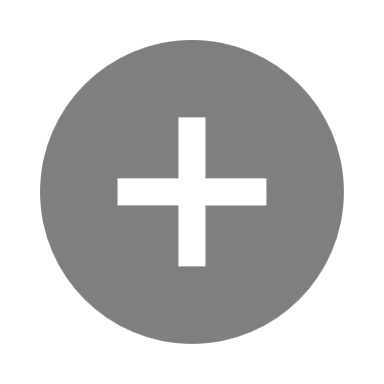 Deux
Deux
INTERNE
APPRENTISSAGE ET CROISSANCE
xx
xx
(xx)
xx
xx
(xx)
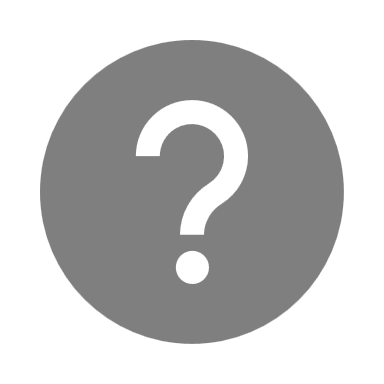 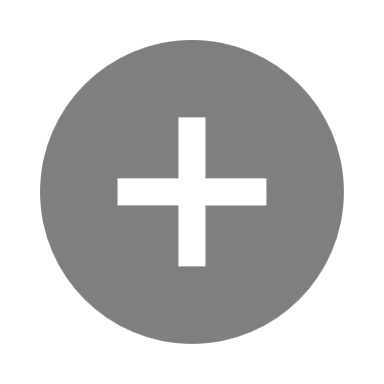 Trois
Trois
xx
xx
(xx)
xx
xx
(xx)
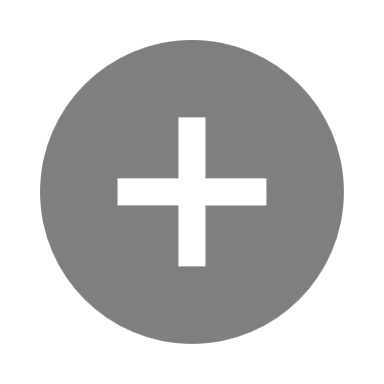 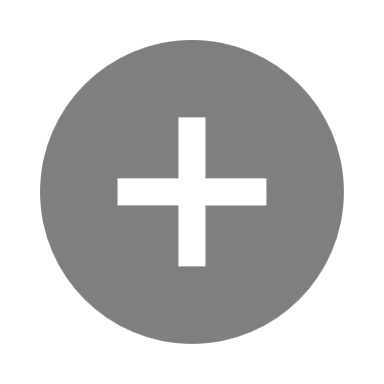 Quatre
Quatre
Probabilité d’atteindre la cible :
PEU PROBABLE
PAS CERTAIN
PROBABLE
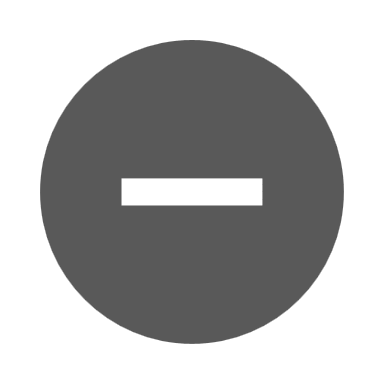 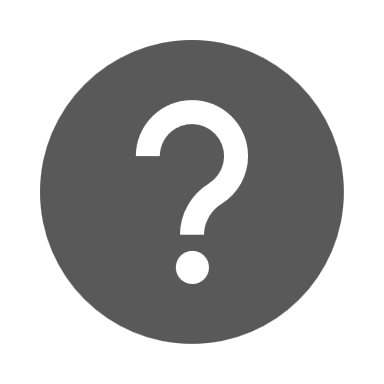 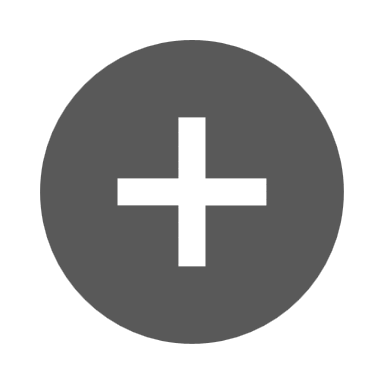